ЗАГОЛОВОК ПОСТЕРА
Иванов Иван Иванович,
Инженерный факультет, специальность «Информационные системы и технологии», 3 курс, e-mai: ivanov-vv@mail.ru; 
научный руководитель – Петров Петр Петрович, к.т.н., доцент
Рисунок 1 – Название рисунка
Таблица 1 – Название таблицы
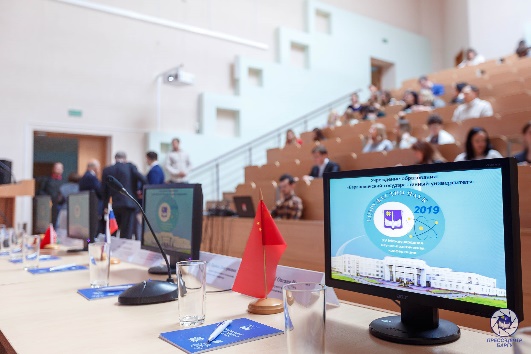